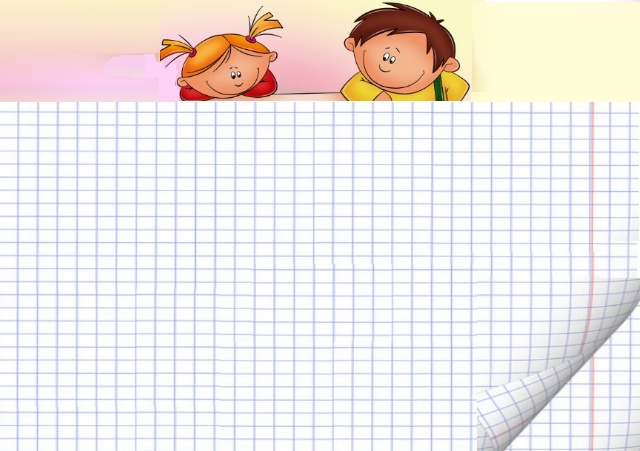 Ну, ребята, чур, молчок! 
 Начинается урок.
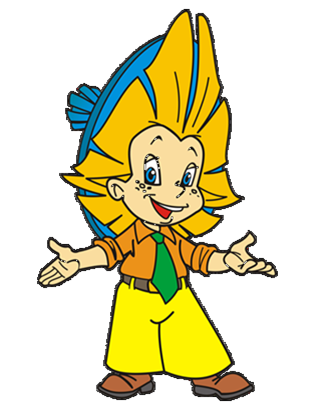 «Знание только тогда знание, когда оно приобретено усилиями своей мысли, а не памятью »Л.Н.Толстой
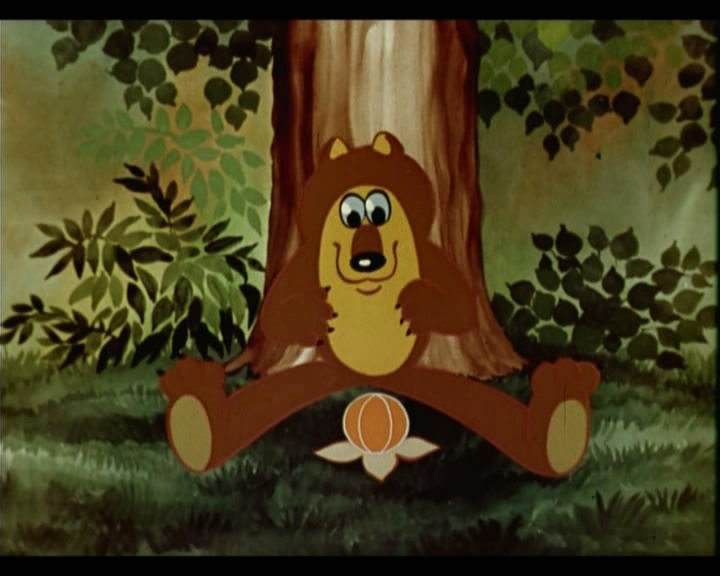 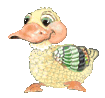 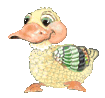 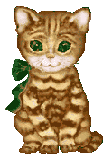 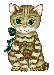 Какой фрукт делили звери?
А какие дольки в апельсине?
Из чего он состоит?
Что такое доли?
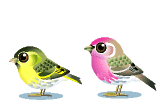 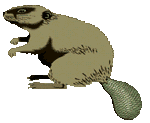 На сколько частей надо разделить апельсин, 
чтобы все звери получили поровну?
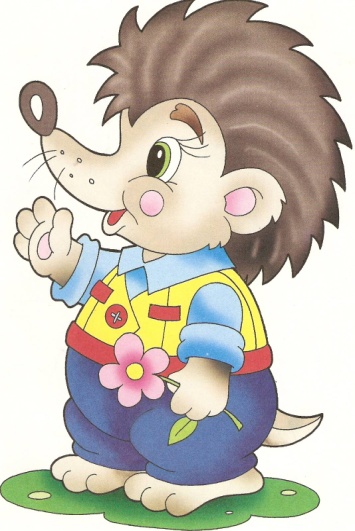 Какую часть получит каждый?
Задача 1. Квадрат поделили на одинаковые квадратики. Какую долю квадрата составляет один квадратик
Задача 2. Валя пригласила на свой день рождения подруг. Она разрезала торт на 9 равных частей
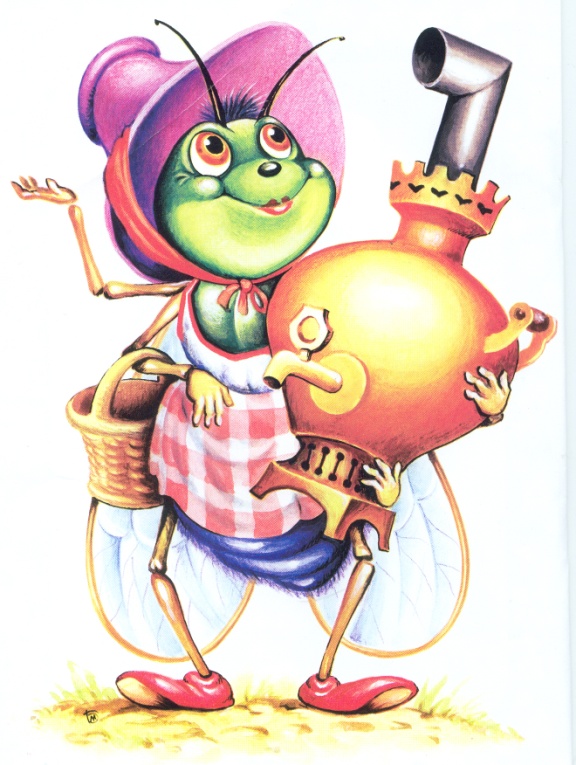 Дробь
«Доли. Обыкновенные дроби»
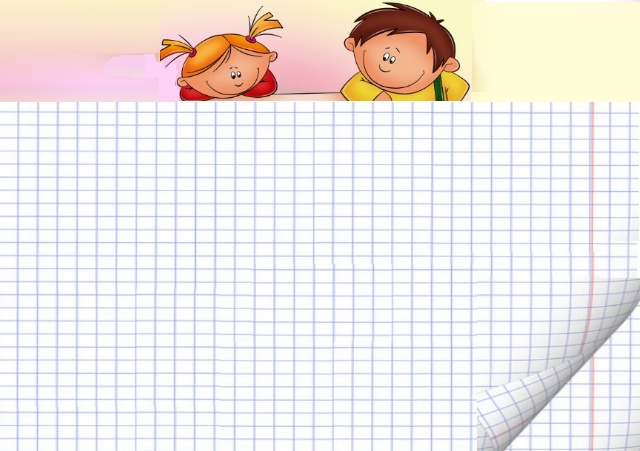 1
2
половина
(сколько?)
Пирог разделили на … равные части (доли).
Одна часть (доля) пирога
 называется  половина.
Доля – каждая из равных частей единицыПОЛОВИНА
Яблоко разделили на 
две равные части  (доли).
Одна часть (доля) яблока называется  половина.
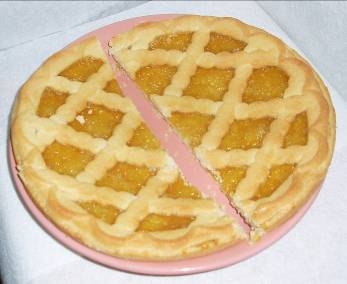 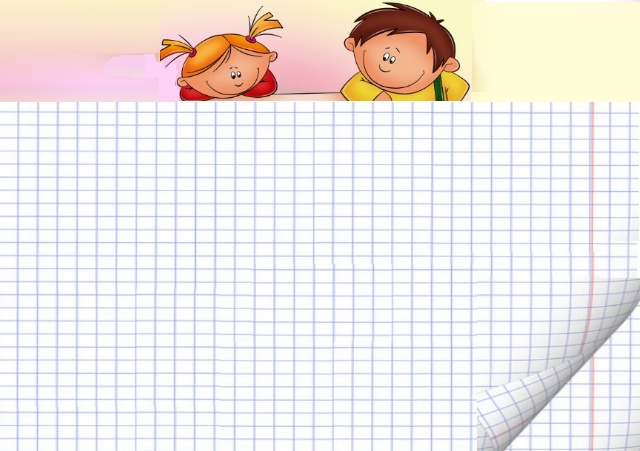 __
__
1
1
4
3
Доли: треть и четверть
(сколько?)
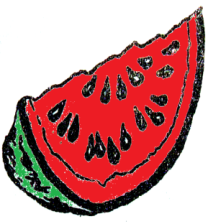 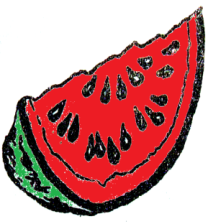 Кусок арбуза разделили на …
равные …
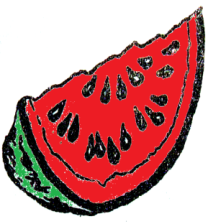 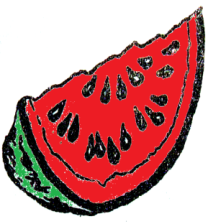 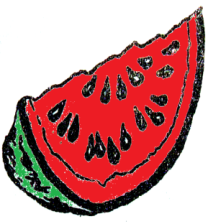 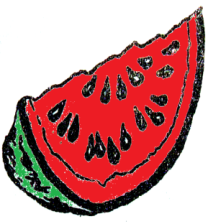 Одна часть (доля) арбуза
называется треть.
(сколько?)
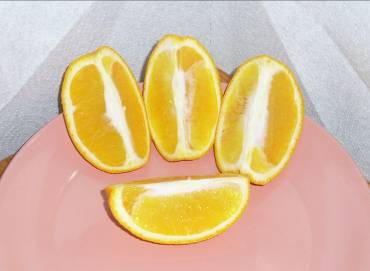 Апельсин разделили на …
равные …
Одна часть (доля) апельсина
 называется четверть.
Решение заданий из учебника
№ 45
№ 46
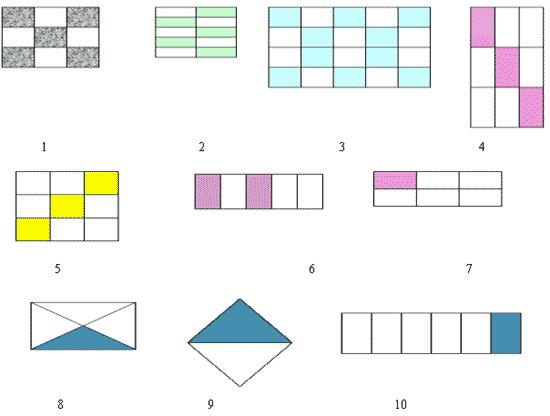 «5» 9-10 верных ответов
   «4»      - 8 ответов
   «3» - 6-7- ответов
На этой странице словами записаны  доли, а вы их должны записать с помощью  цифр и черты
а) три шестых                     б) половина
 в)одна треть                       г) семь десятых
д) одиннадцать сотых        е) три четверти  
ж) одиннадцать сорок восьмых.
«5» -7 верных ответов
   «4»  - 5-6  ответов
   «3» - 3-4   ответов
На уроке я узнал… Мне было легко…Я пока затрудняюсь…Я понял, мне необходимо поработать над темой…
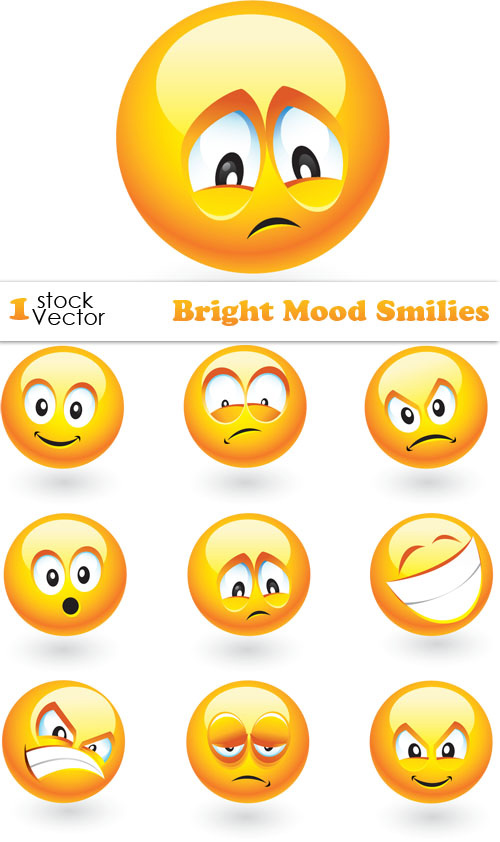 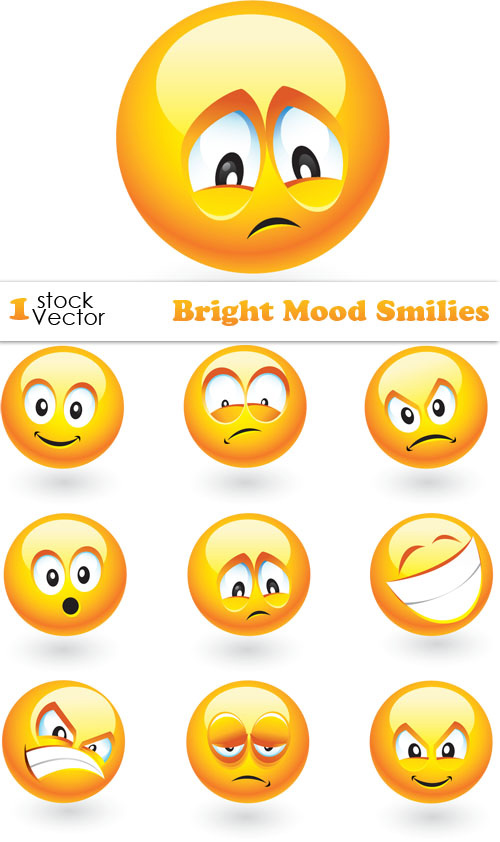 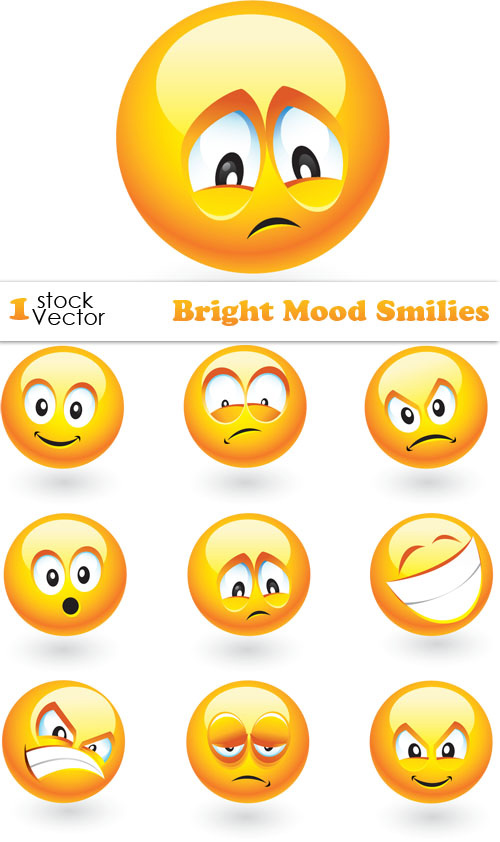